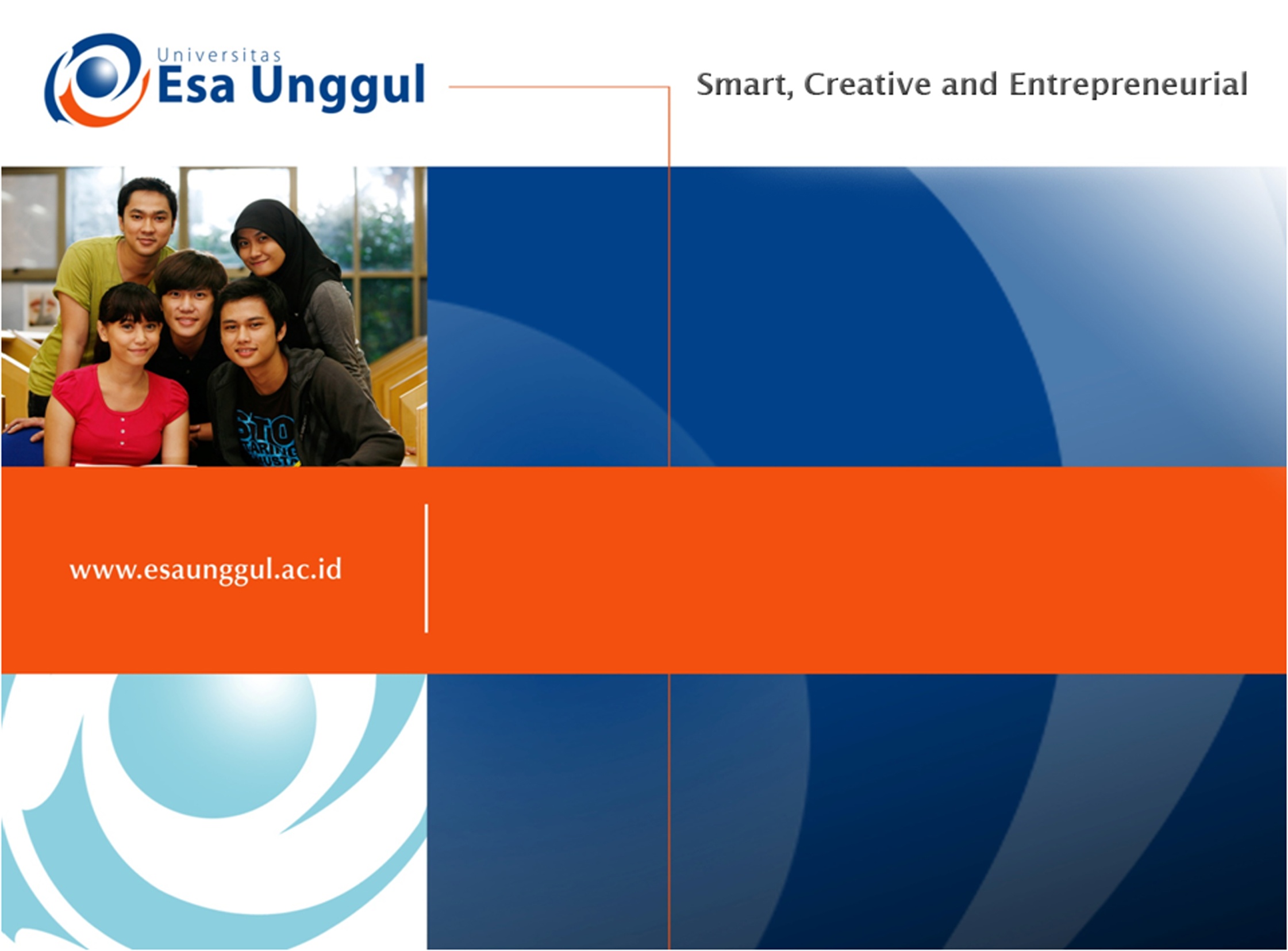 PERTEMUAN 3
Contoh kasus pelanggaran etika profesi di unit RMIK
SISWATI

PROGRAM STUDI  D3 REKAM MEDIS DAN INFORMASI KESEHATAN FAKULTAS ILMU-ILMU KESEHATAN 
UNIVERSITAS  ESA  UNGGUL
12/3/2017
1
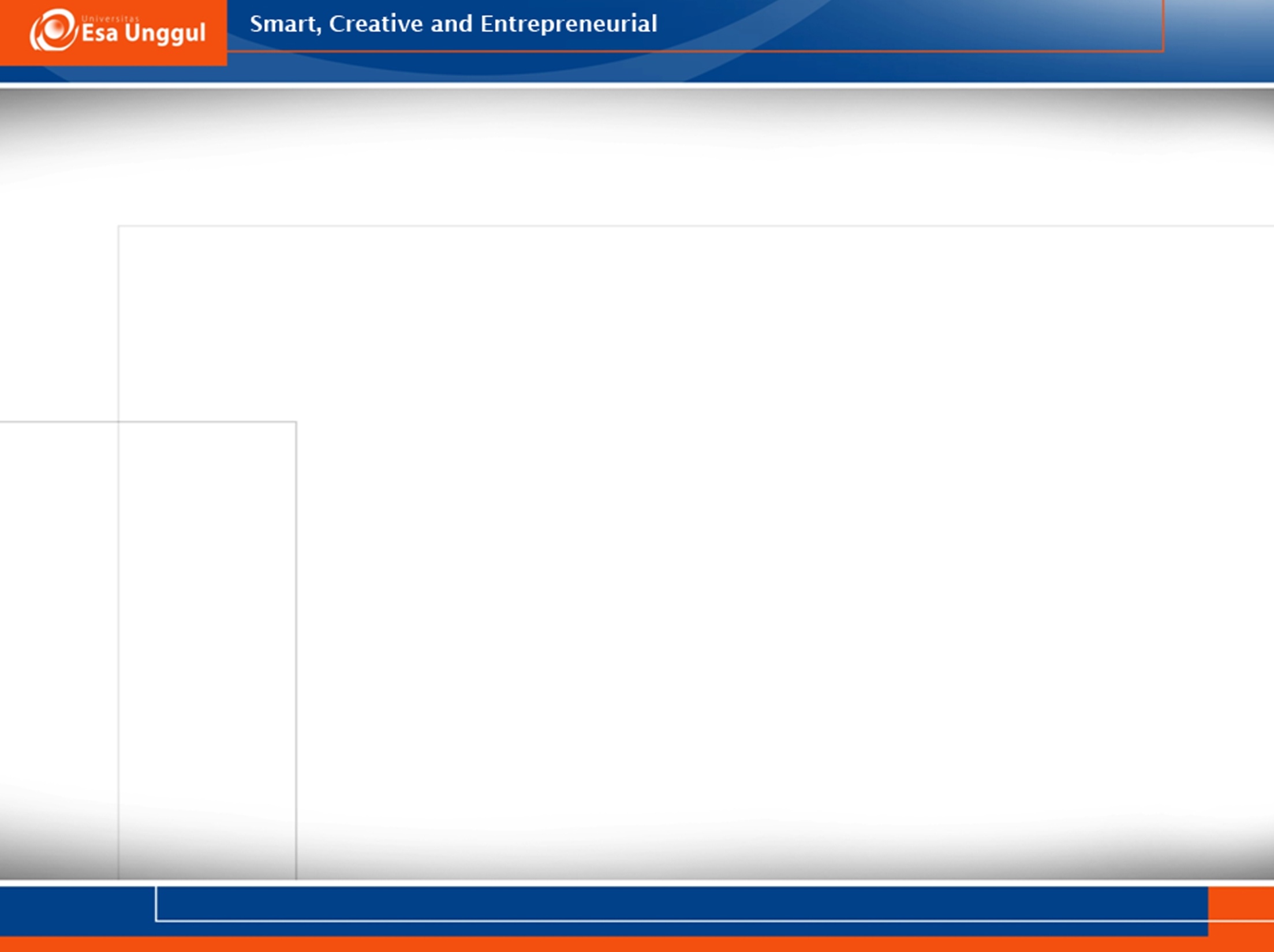 KEMAMPUAN YANG DIHARAPKAN
UMUM: Mahasiswa mampu mendiskripsikan 2(dua) contoh kasus yang terjadi di lapangan secara tertulis 

KHUSUSMEMAHAMI:
Standar profesi
Etika Profesi Perekam Medis dan Informasi Kesehatan (PMIK)
12/3/2017
2
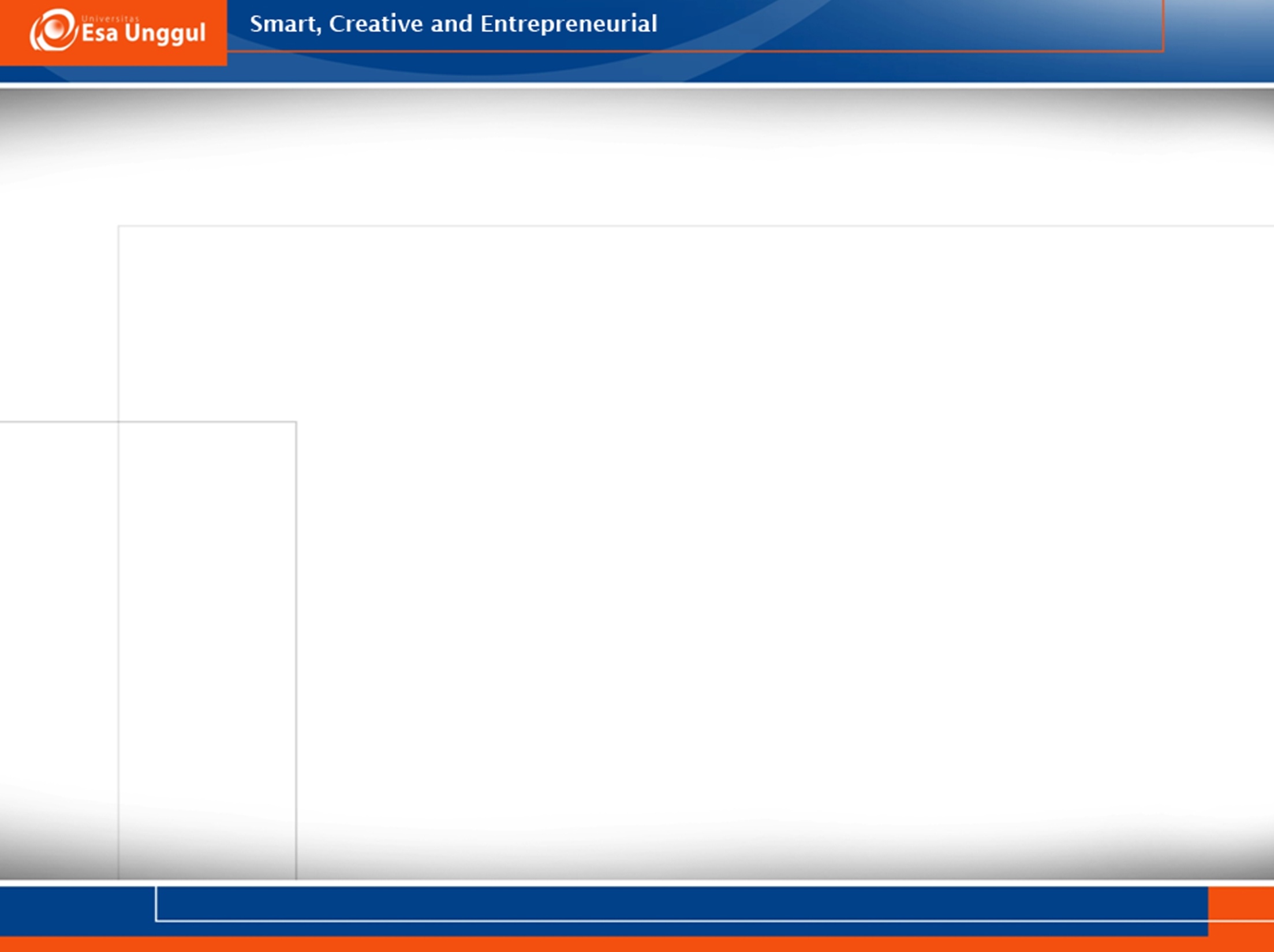 TUGAS MANDIRI
Cari 2(dua) contoh kasus pelanggaran etika profesi yang ada di unit RMIK
Buat laporan tertulis diketik  
Tugas dikumpulkan pada pertemuan berikut
12/3/2017
3